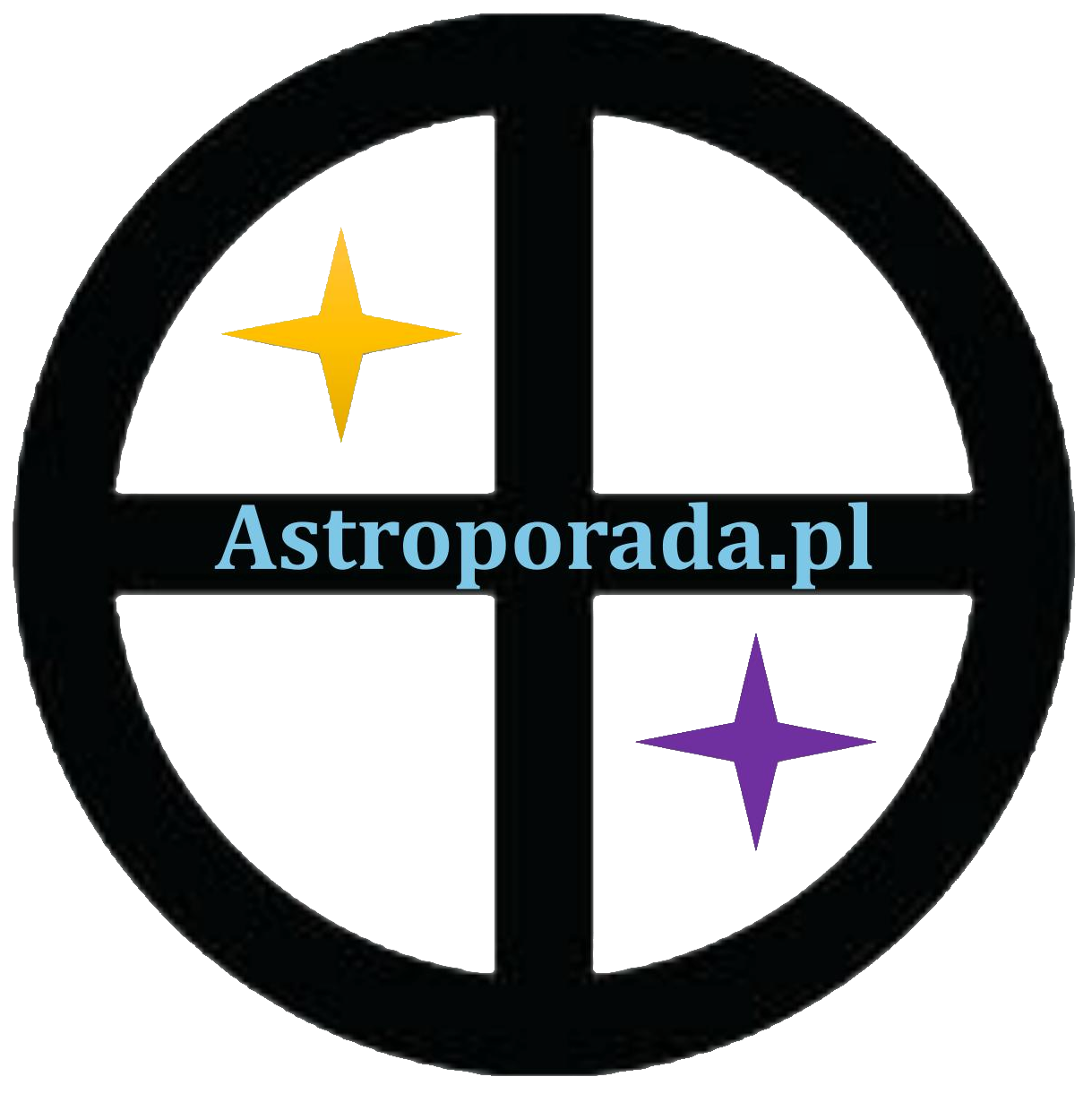 Neptun retrogradacja Ryby 2023Tranzty do KsiężycaAstrologiczna interpretacja pięciu głównych tranzytów Neptuna do Księżyca:Koniunkcja, Opozycja, Trygon, Kwadratura, Sekstyl
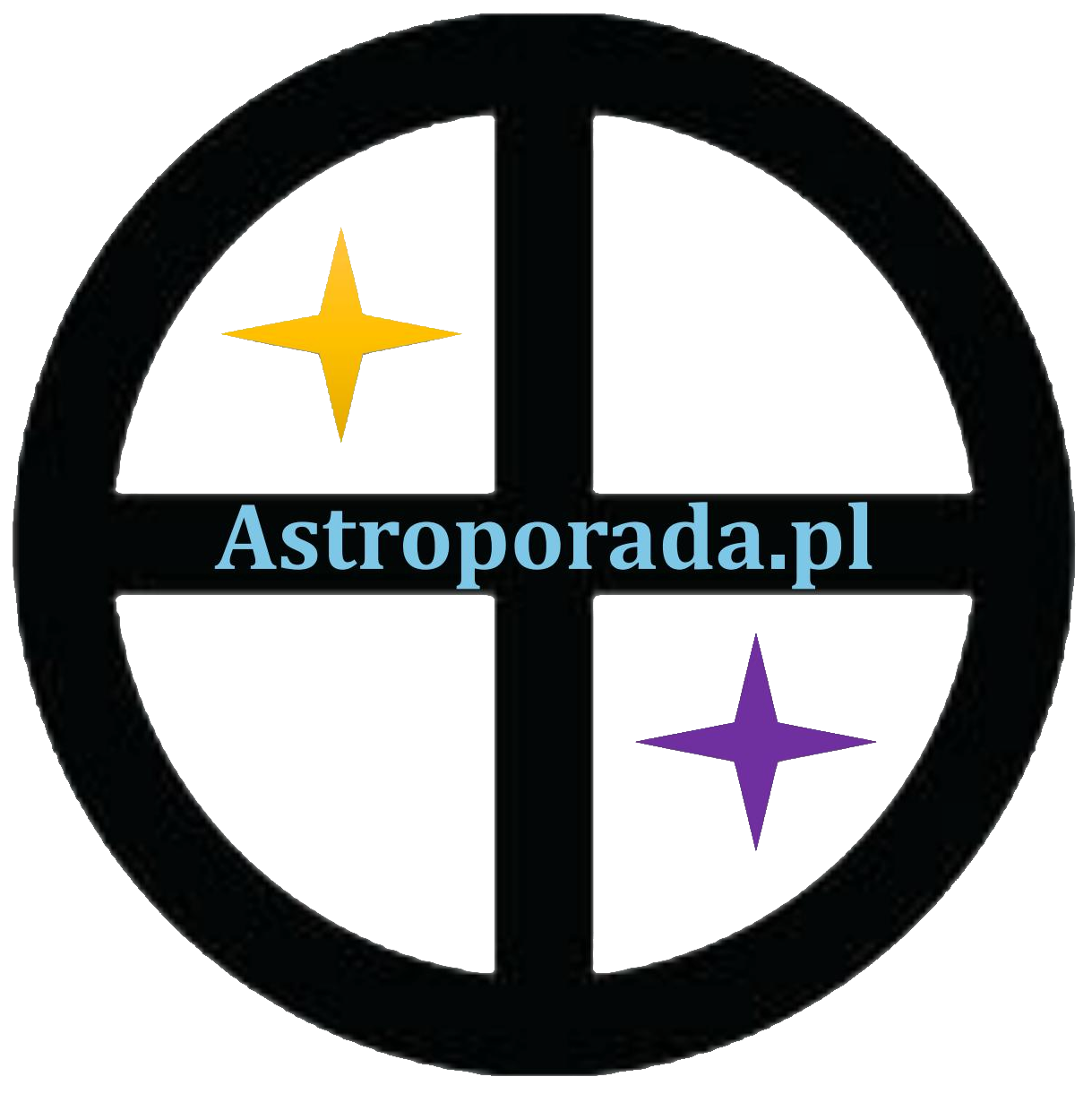 NeptunIluzje, fantazje, marzenia, dezorientacjaWspółczucie, empatia, ofiarnośćBrak granic i struktur, wszyscy jesteśmy jednością, różne światy się przenikająWielka siła twórcza - muzyka, taniec, fotografia, filmDuchowość, religia, okultyzmAlkohol, narkotyki, leki, używki
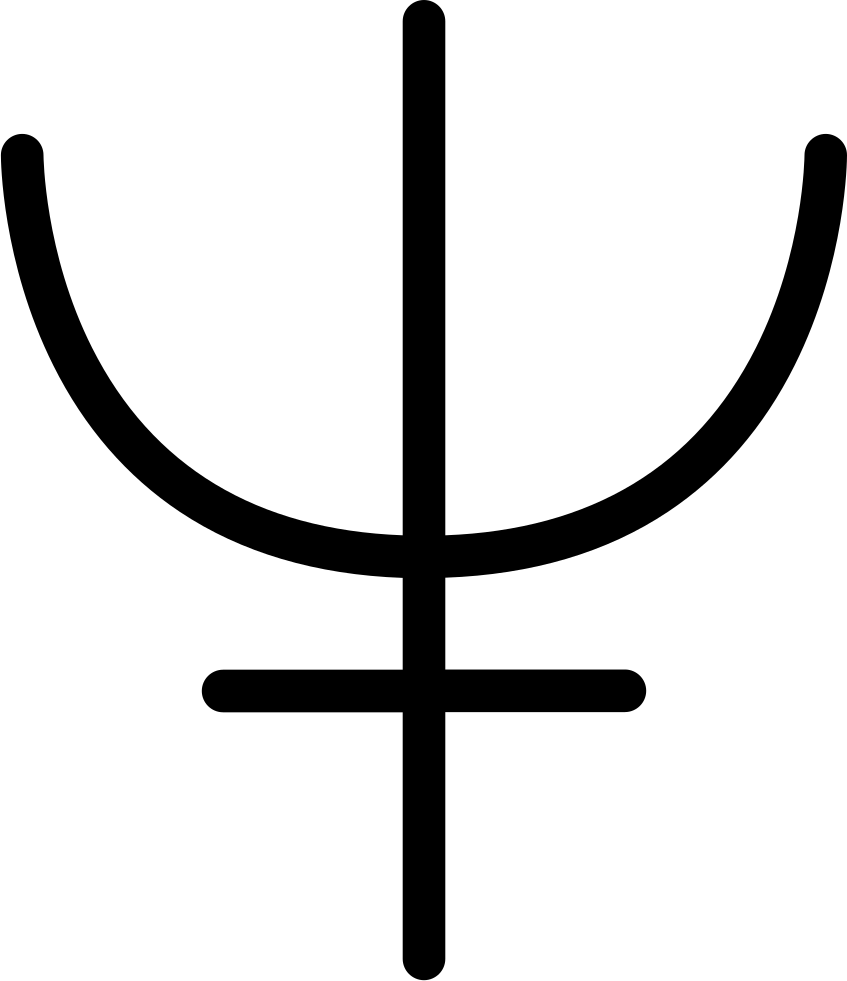 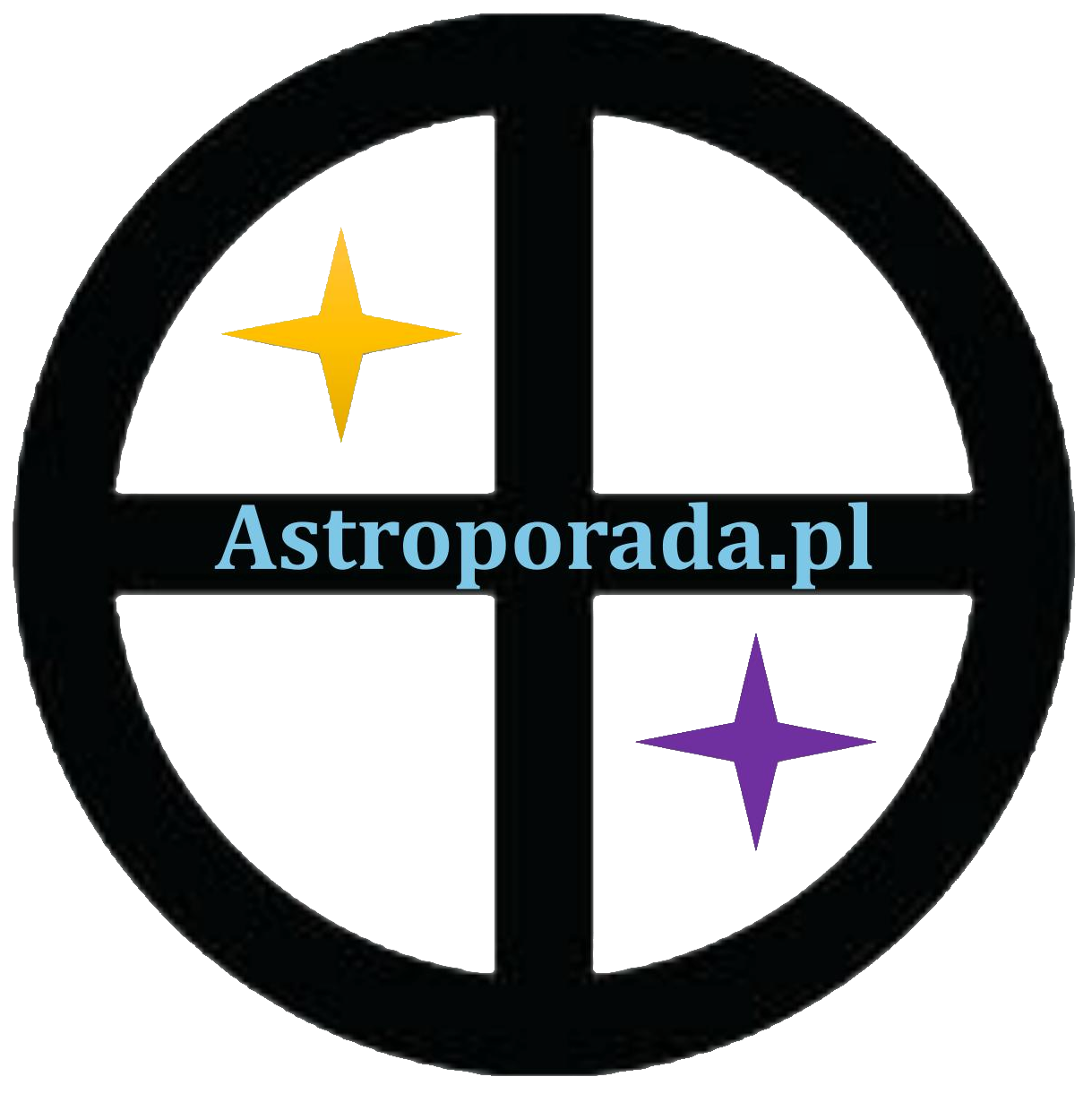 KsiężycKobieta, matka, macierzyństwoPrzeszłość, źródło, pochodzenie, korzenieRodzina, dom, przodkowiePodświadomość, uczucia, emocje, pamięćNawyki, codzienna rutyna, automatyzmPublika, zmiana
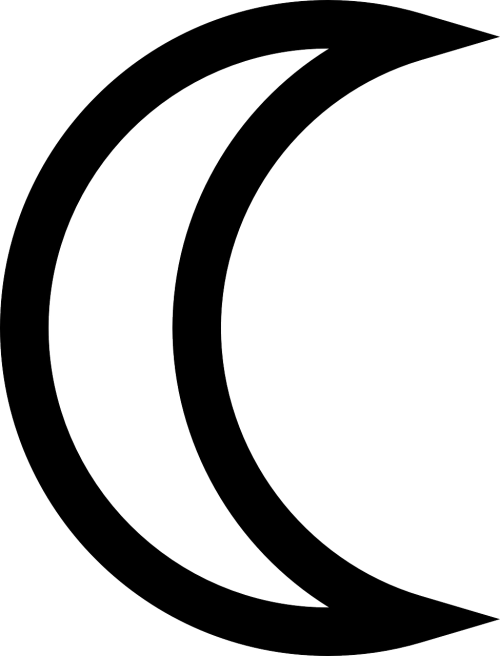 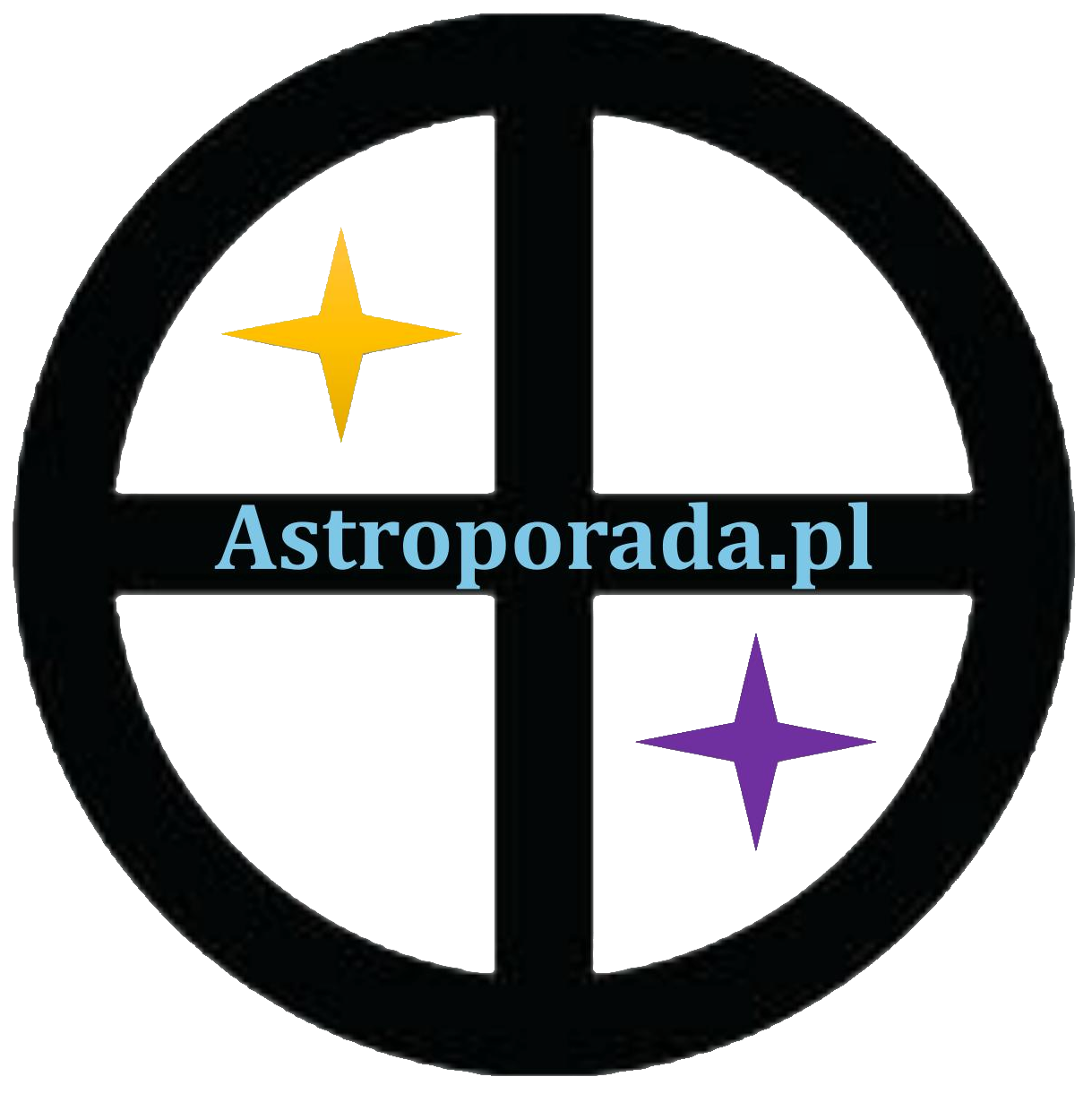 Koniunkcja:wielkie zmiany natury emocjonalnej w życiu osobistymwzrost odczuwania otoczenia, nie-rozumnego postrzeganiazagubienie z powodu braku logiki odczuć intuicyjnychPułapki:silne zauroczenie kimś nieodpowiednim, albo jakąś utopijną ideąbłędne odbieranie własnych uczućWskazówki:nie uciekaj w marzenia - masz teraz niesamowitą intuicję, naucz się z niej korzystaćnie próbuj zrozumieć uczuć  - wschłuchaj się w nie duszą
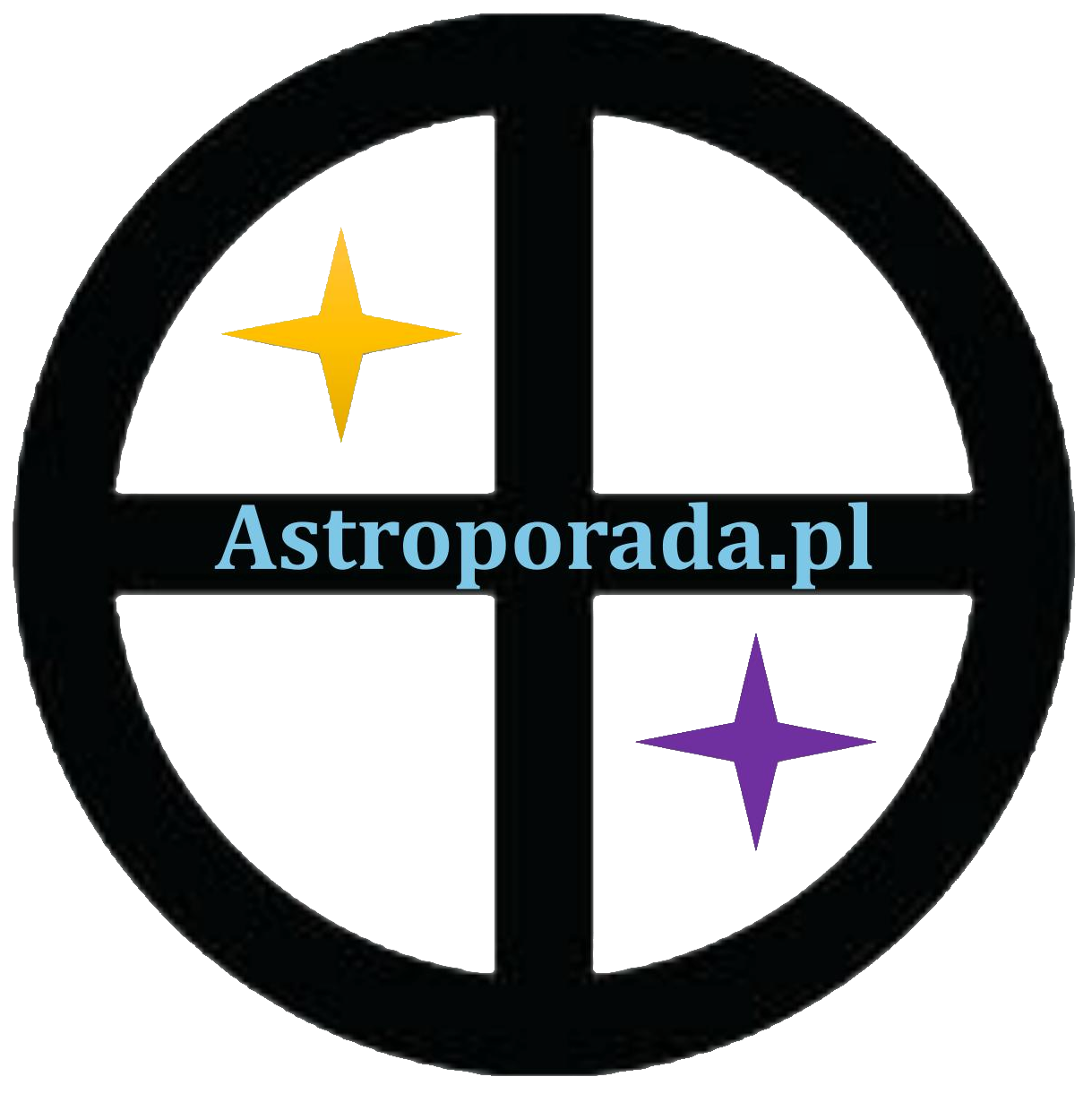 Opozycja:dziwne nastroje, obsesje, chęć ucieczki od światawypaczone, życzeniowe postrzeganie rzeczywistościbłędne odbieranie intuicji, też przy ocenie innych ludziproblemy w rodzinie lub w relacjach z kobietamiPułapki:silne zauroczenie kimś nieodpowiednim przez błędną ocenępośwęcenie sił i środków na osobę tego niewartą przez współczucieWskazówki:nie podejmuj teraz żadnych, ważnych decyzjiunikaj „ofiar losu” - nie każdemu można pomóc
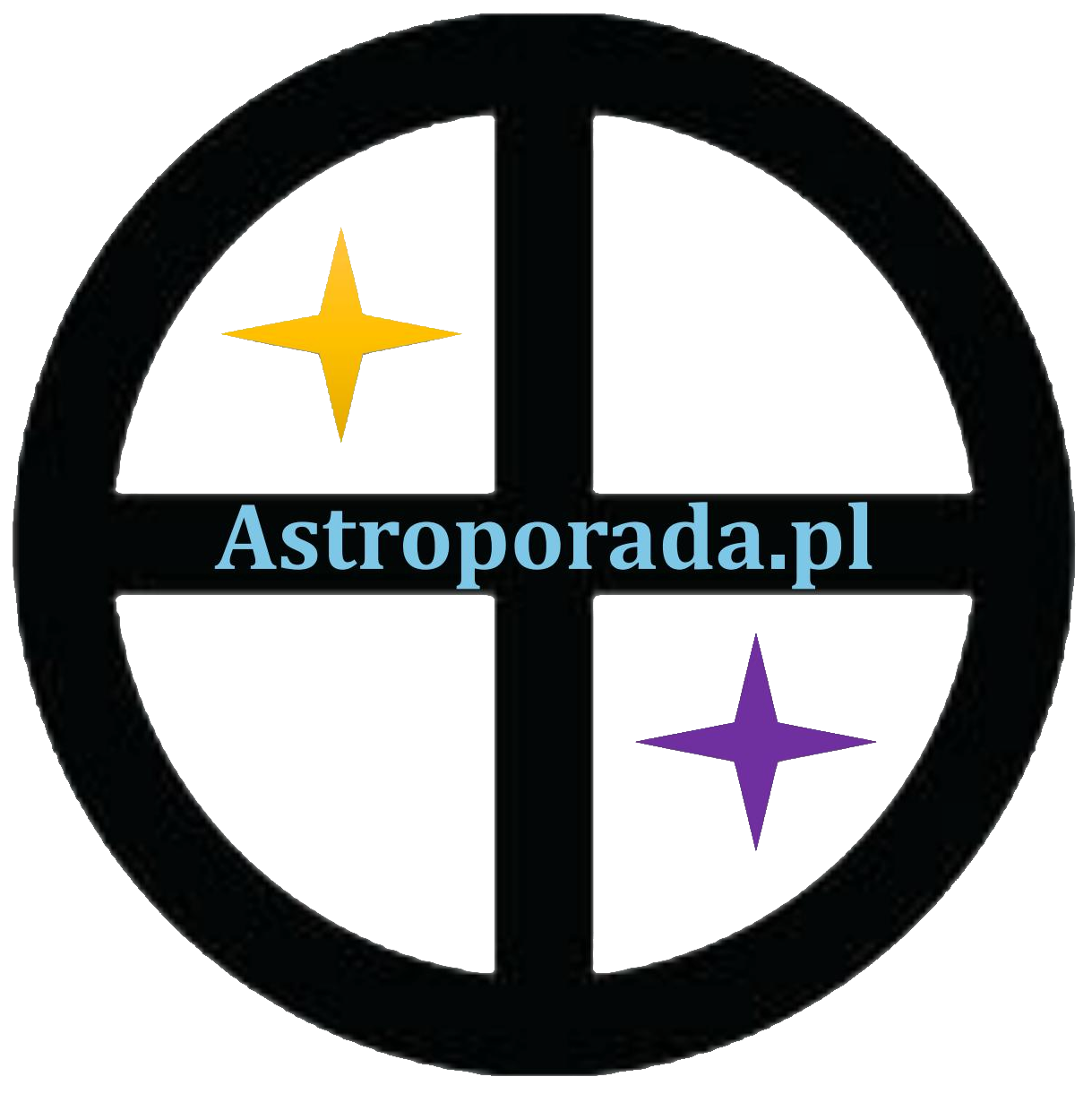 Trygon:doskonała, niezawodna intuicja - czytasz w myślachwiększe współczucie dla innychidealna, platoniczna miłość - może stać się przyjaźnią na całe życieokres twórczy dla artystów, możliwe zainteresowanie okultyzmem, albo astrologiąWskazówki:nie pomagaj nikomu na siłęposzukaj swoich talentów artystycznych - to czas na ich rozwijanie
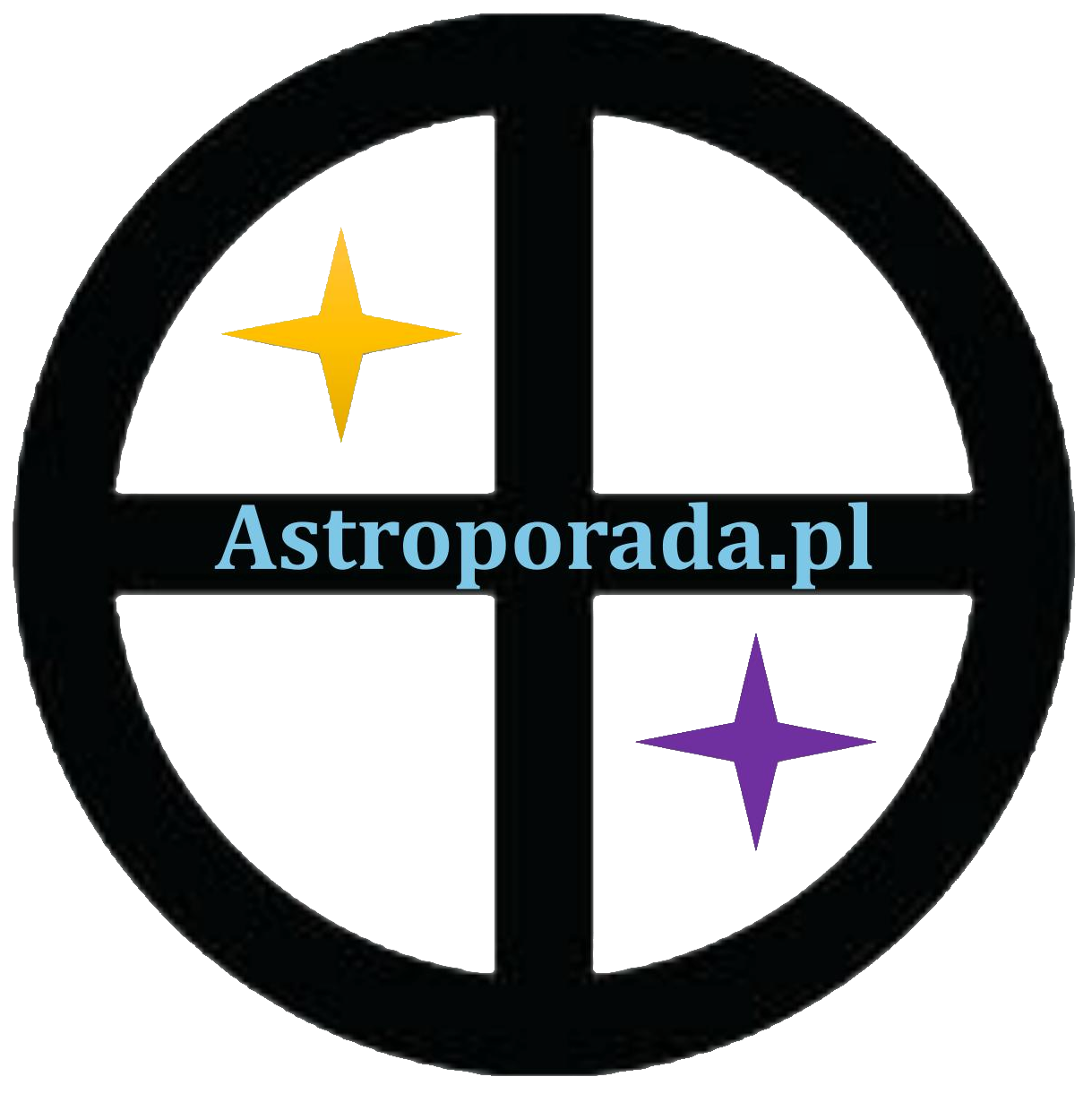 Kwadratura:dziwne i zmienne nastroje, niepewność, słaba intuicjaogromna, szkodliwa dla Ciebie, empatia, uleganie wpływomproblemy w rodzinie lub w relacjach z kobietamiPułapki:silne zauroczenie, wielka fascynacja - potem rozczarowanieutrata kontroli nad życiem Wskazówki:nie podejmuj teraz żadnych, ważnych decyzjiunikaj ludzi toksycznych - nieświadomie nimi „przesiąkniesz”
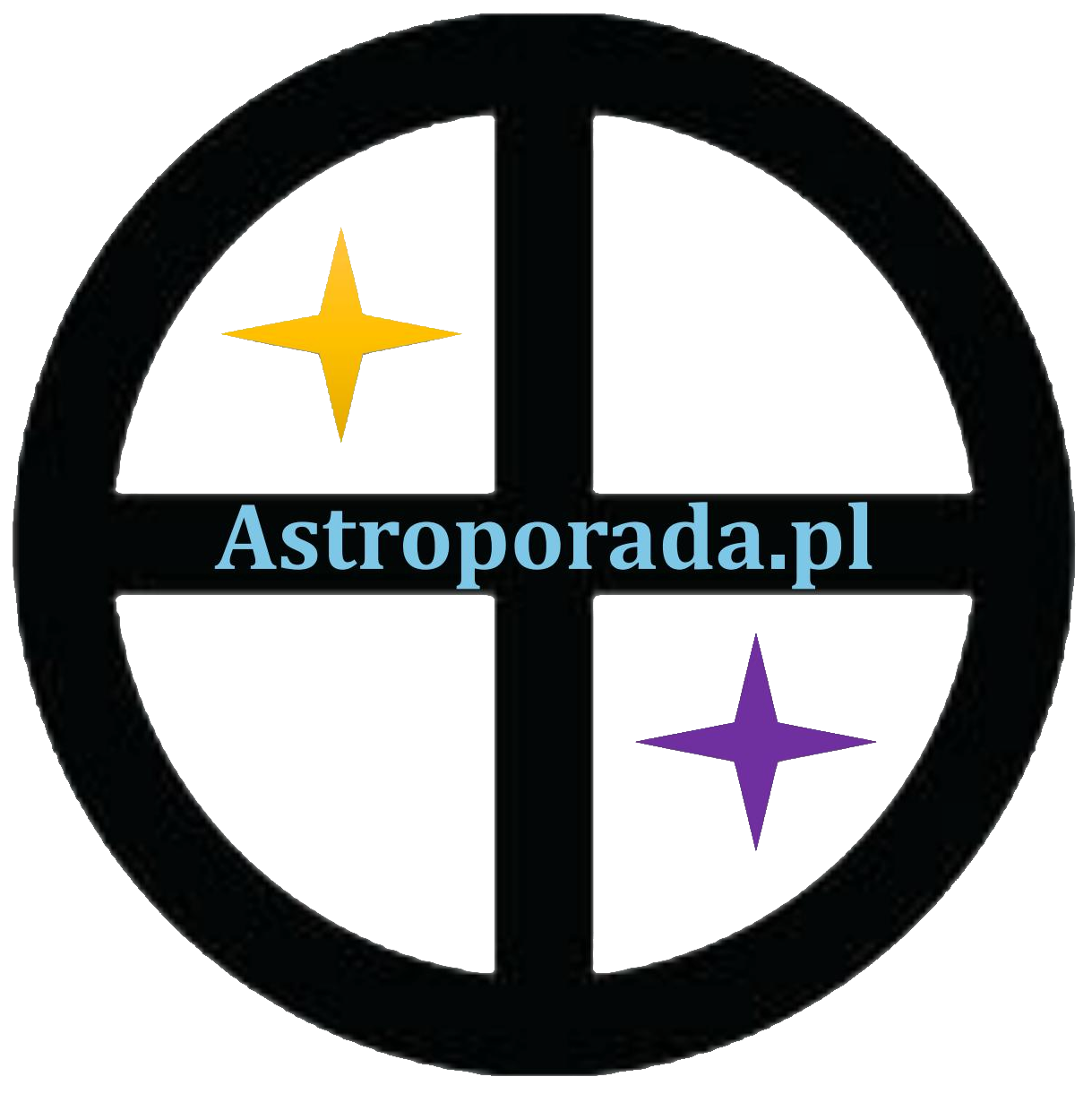 Sekstyl:doskonała, niezawodna intuicja - czytasz w myślachwzmożona empatiaprzedkładanie uczuć nad rozsądekokres twórczy dla artystów, możliwe zainteresowanie okultyzmem, albo astrologiąromantyczna fascynacja kobietą - ideałemWskazówki:unikaj ludzi toksycznych, bo łatwo przejmiesz ich nastrójmarzenia i wyobraźnia są potrzebne, ale nie zapominaj o życiuposzukaj swoich talentów artystycznych - to czas na ich rozwijanie